Клітини і тканини
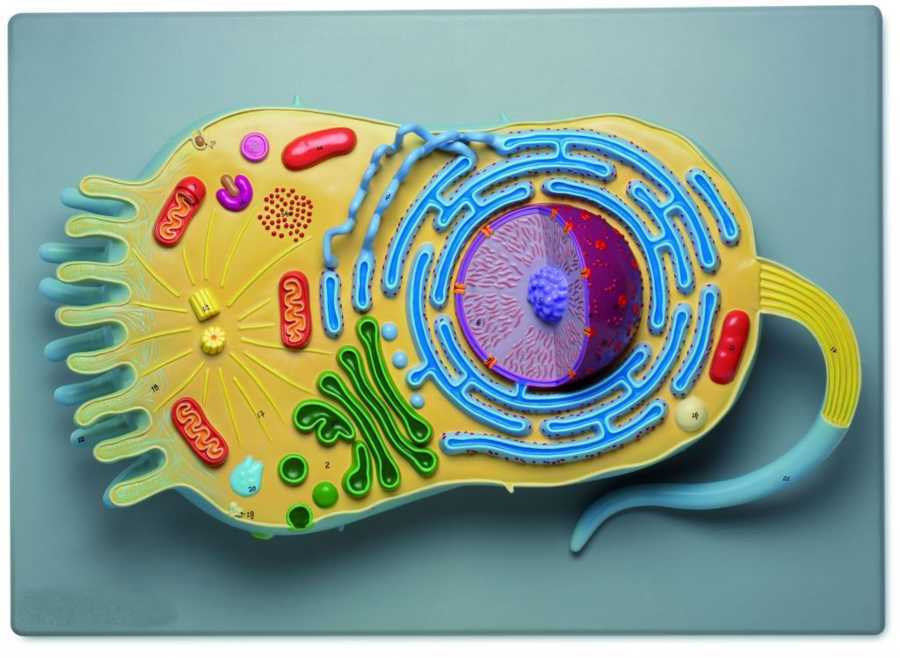 Клітина – одиниця будови та життєдіяльності
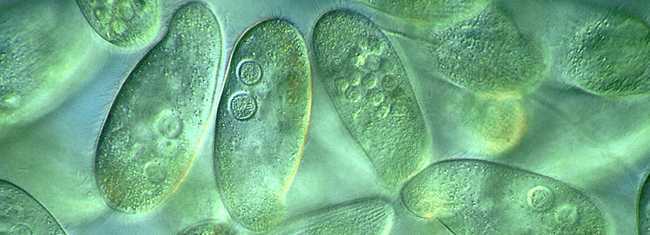 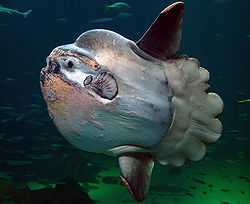 Одноклітинні і багатоклітинні тварини Інфузорії і риба-місяць
Клітина – одиниця будови та життєдіяльності
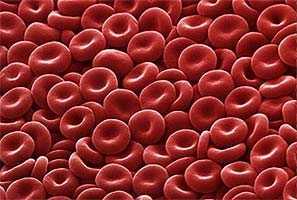 Тіла всіх тварин збудовані з клітин
Клітина – одиниця будови та життєдіяльності
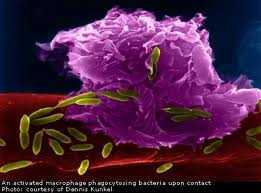 Клітина виконує всі функції живого: 
живиться, дихає, виділяє, рухається, реагує Фагоцитоз
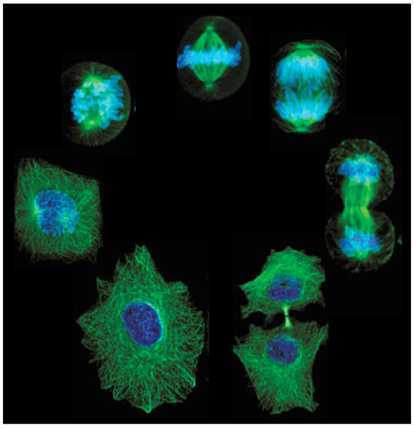 Клітина – одиниця будови та життєдіяльності
Клітина розмножується, росте і розвивається
Різноманітність клітин
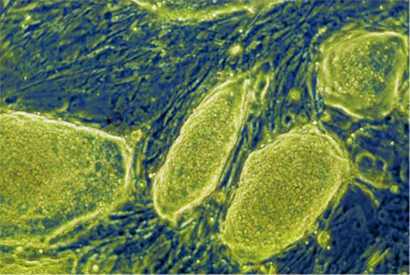 Клітини тварин дуже дрібні
Різноманітність клітин
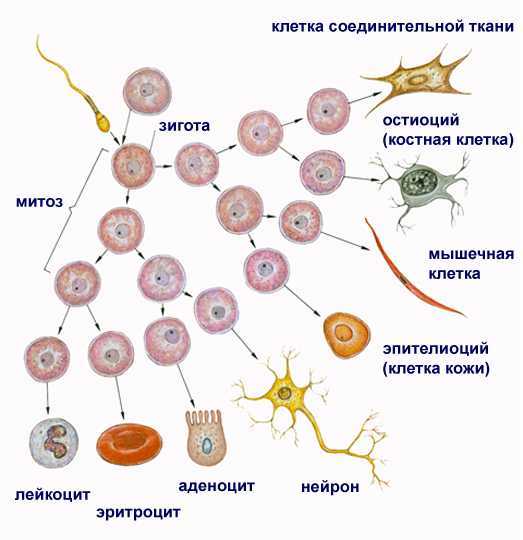 Форма та будова клітини залежить від функцій, які вона виконує
Будова  тваринної клітини
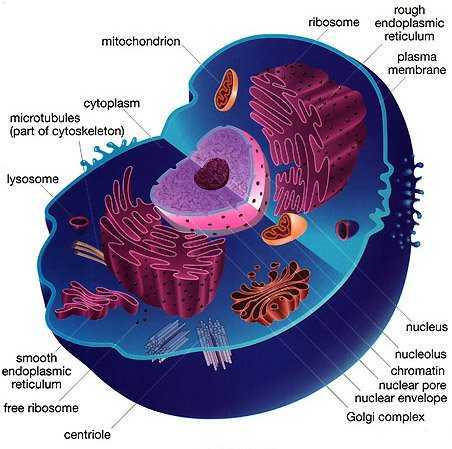 Головні частини – мембрана, ядро і цитоплазма
Будова  тваринної клітини
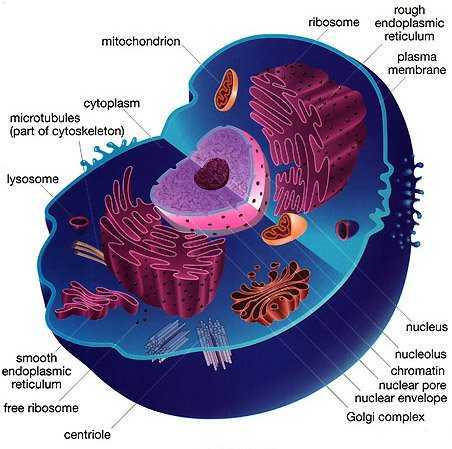 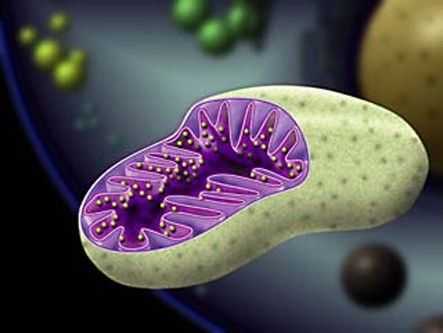 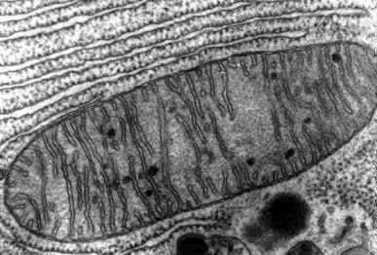 Органели цитоплазми: мітохондрії
Будова  тваринної клітини
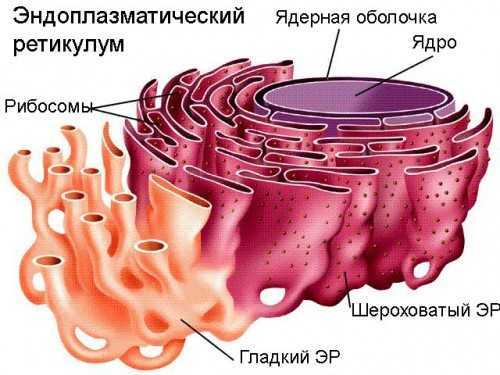 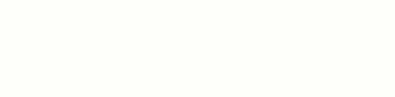 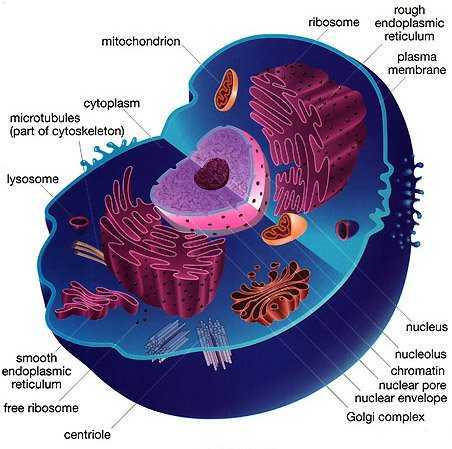 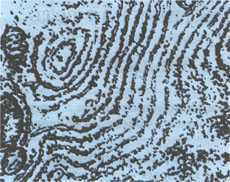 Органели цитоплазми: ендоплазматична сітка
Будова  тваринної клітини
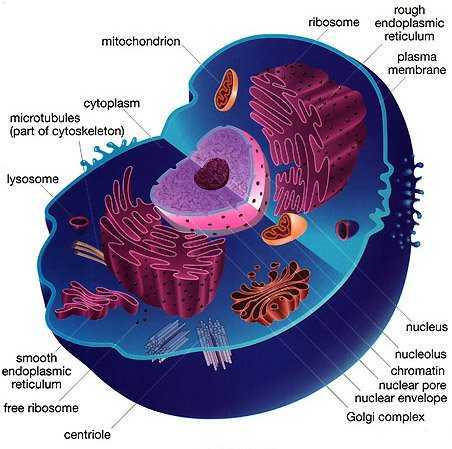 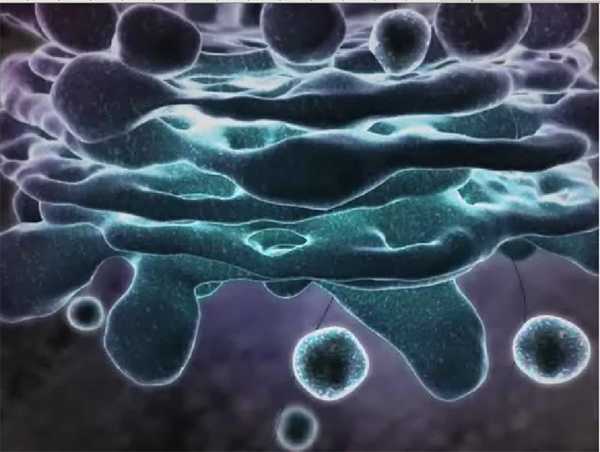 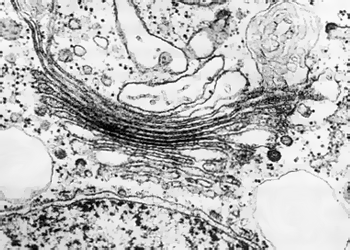 Органели цитоплазми: апарат Гольджі
Будова  тваринної клітини
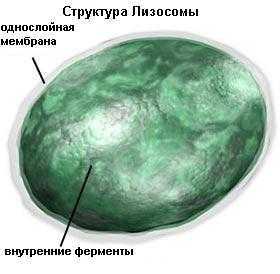 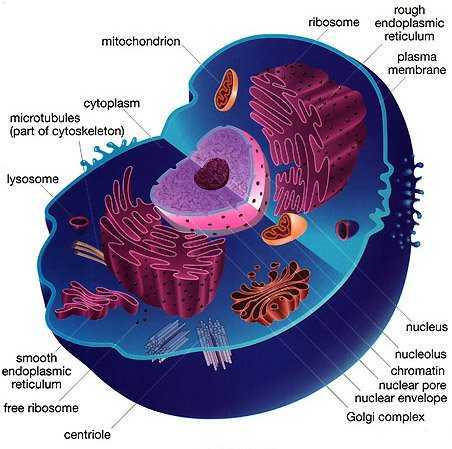 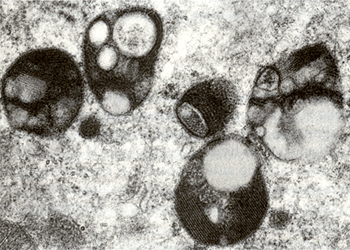 Органели цитоплазми: лізосоми
Будова  тваринної клітини
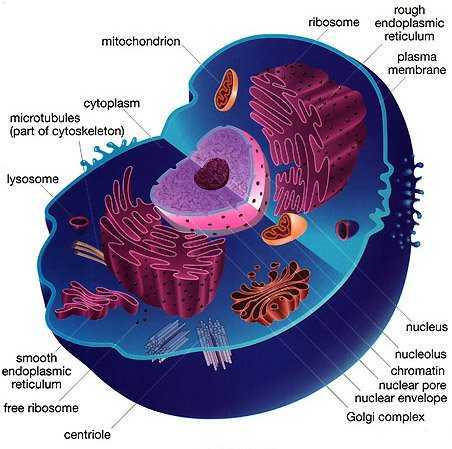 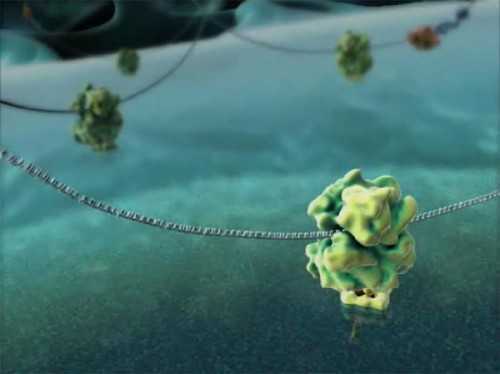 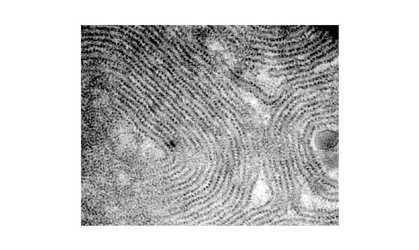 Органели цитоплазми: рибосоми
Будова  тваринної клітини
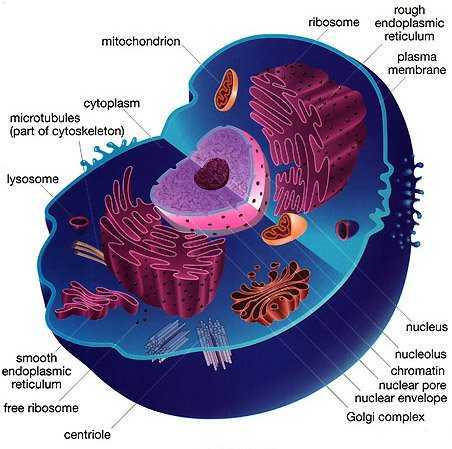 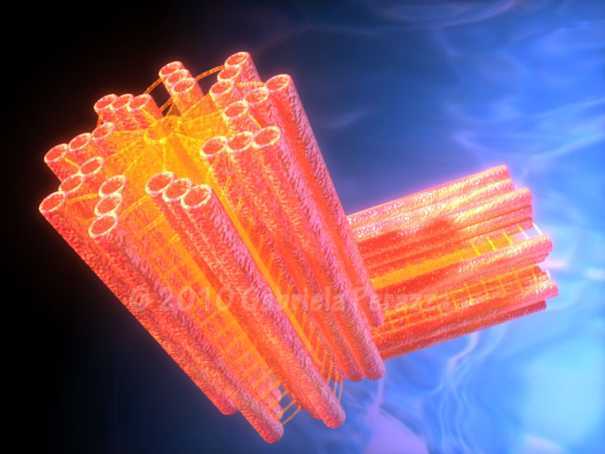 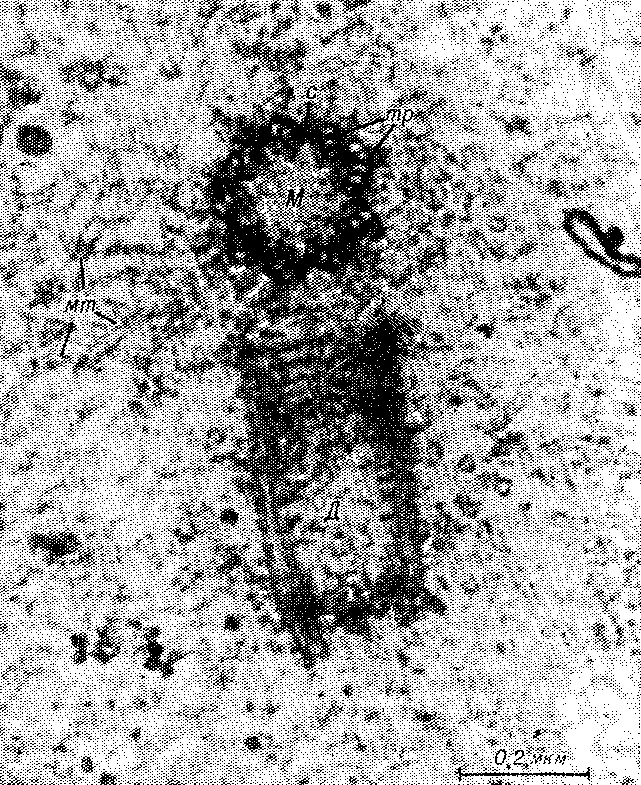 Органели цитоплазми: клітинний центр
Будова  тваринної клітини
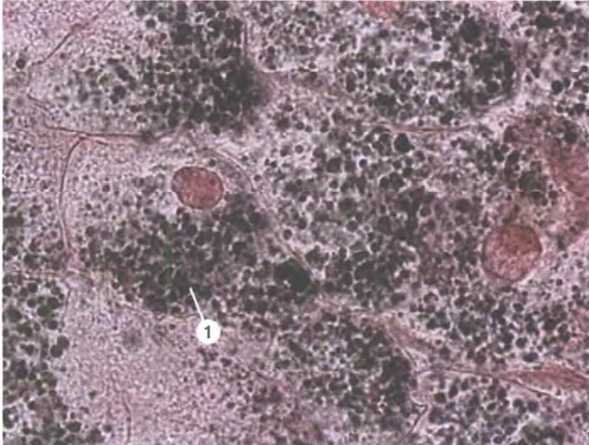 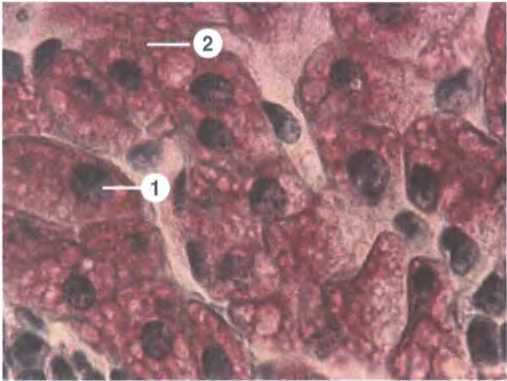 Включення цитоплазми: жири, білки, вуглеводи 
Включення глікогену і жиру у клітинах печінки
Тканини тварин
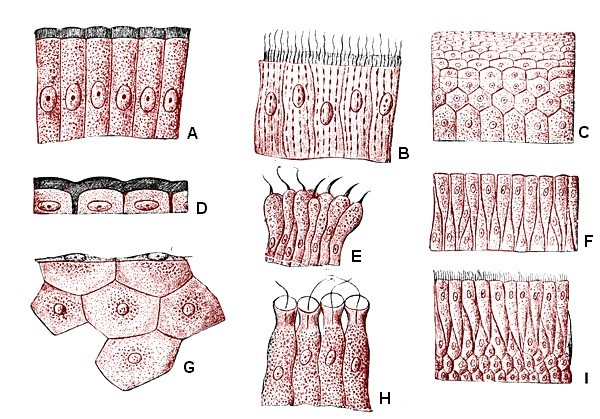 Епітеліальна (захист, виділення, всомктування)
Тканини тварин
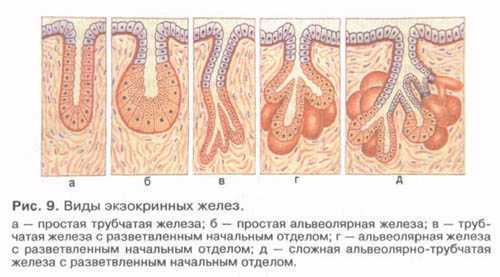 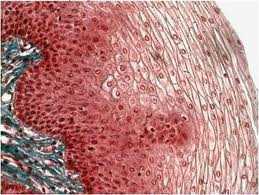 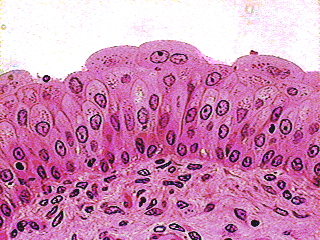 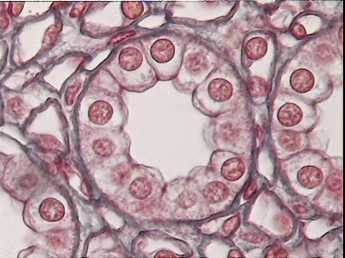 Епітеліальна тканина
Тканини тварин
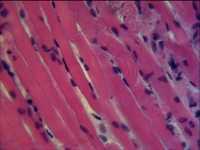 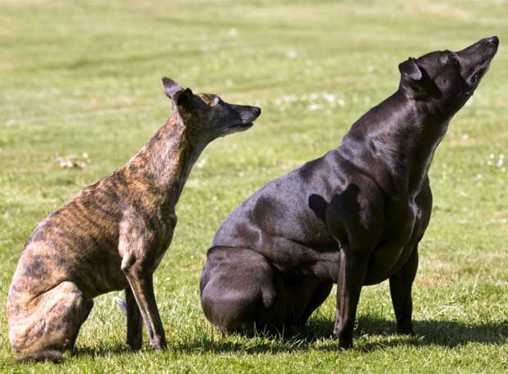 М’язова (переміщення, захист, підтримання форми тіла)
 Самий мускулястий гончак (генетичне відхилення)
Тканини тварин
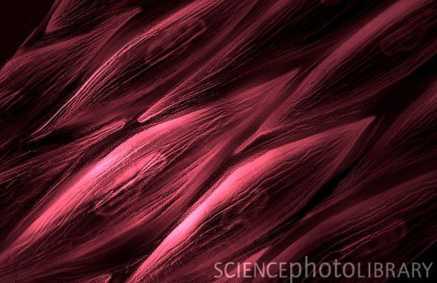 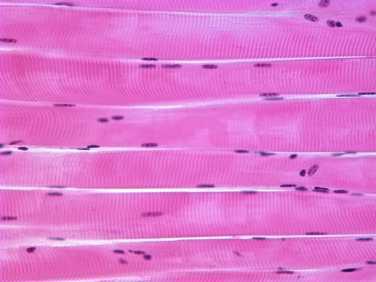 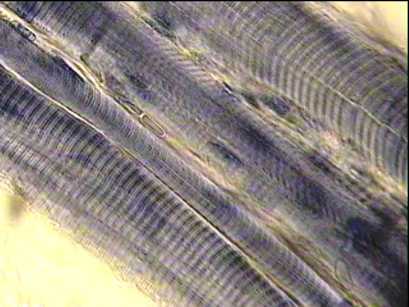 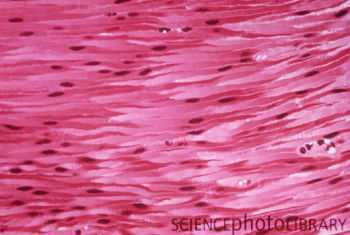 М’язова тканина
Тканини тварин
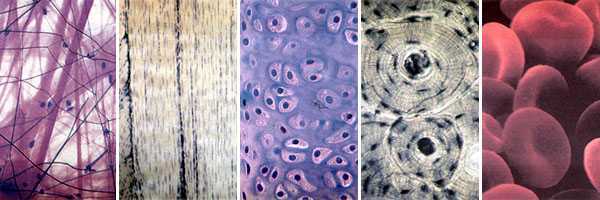 Сполучна (багато різновидів, різні функції)
Тканини тварин
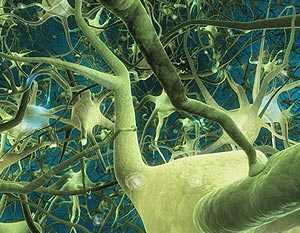 Нервова (сприймання подразнення, передача збудження)
Тканини тварин
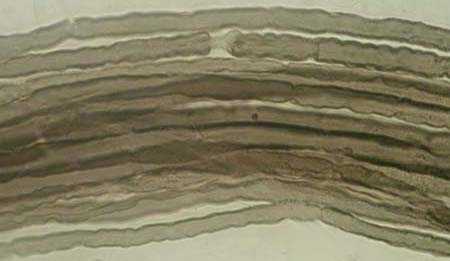 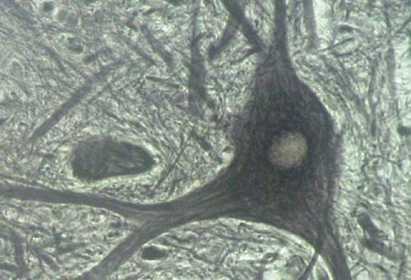 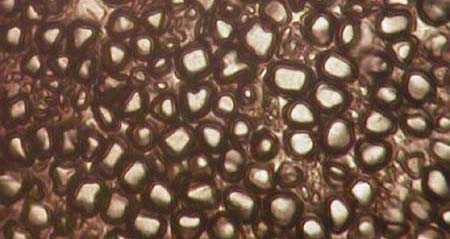 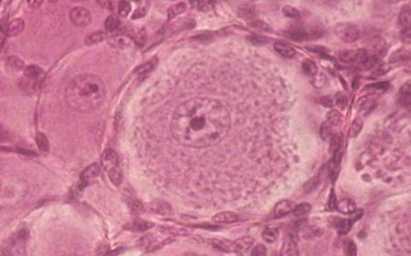 Нервова тканина